Figure 6. Replication initiation complex formation and ori-melting under reducing and non-reducing conditions. (A) ...
Nucleic Acids Res, Volume 35, Issue 10, 15 May 2007, Pages 3504–3515, https://doi.org/10.1093/nar/gkm166
The content of this slide may be subject to copyright: please see the slide notes for details.
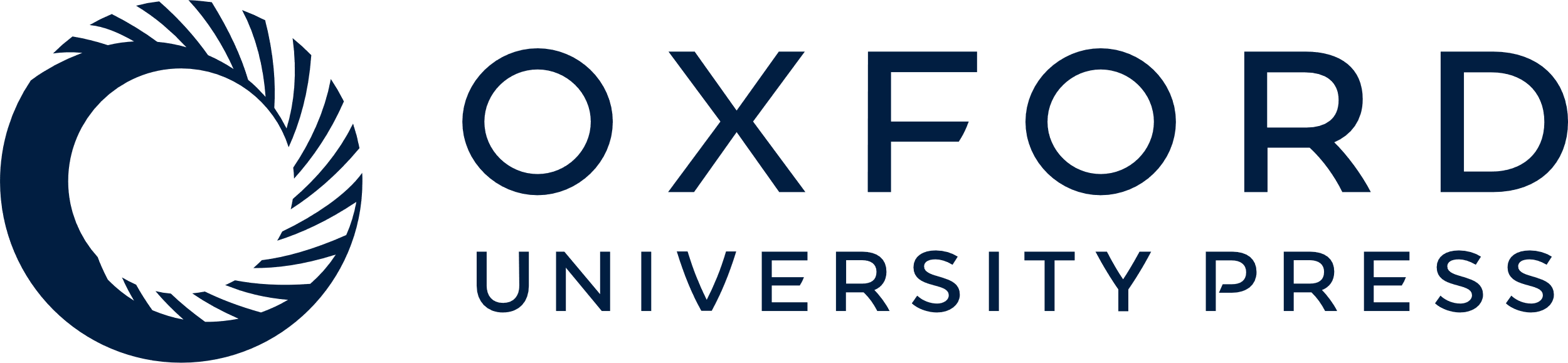 [Speaker Notes: Figure 6. Replication initiation complex formation and ori-melting under reducing and non-reducing conditions. (A) Stimulation of an E1–ori-melting complex formation by wild-type GCN4E2 (E2 amino acids 1–319 fused to GCN4 amino acids 218–282) and C57A mutant under reducing conditions (2 mM DTT). Binding reactions were assembled and a proportion of the reaction mix analysed for site occupancy by gel-shift (above) and for ori-melting by KMnO4 footprinting (below). The probe contained a GCN4 binding site at a distal position, replacing E2 BS11. Lane 1, free probe. Lanes 2–4, E1 alone, 50, 25 and 10 nM. Lanes 5–8, 10 nM E1 and 0.375, 0.75, 1.5 and 3 nM wild-type GCN4E2 (GE2). Lane 9, 3 nM GCN4E2. Lanes 10–14, as 5–9 but containing the C57A TAD mutant (GE2C57A). (B) Proteins assayed under non-reducing conditions, 0.05 mM DTT. All reactions were otherwise as described in (A).


Unless provided in the caption above, the following copyright applies to the content of this slide: © 2007 The Author(s)This is an Open Access article distributed under the terms of the Creative Commons Attribution Non-Commercial License (http://creativecommons.org/licenses/by-nc/2.0/uk/) which permits unrestricted non-commercial use, distribution, and reproduction in any medium, provided the original work is properly cited.]